GREENentrecomp
01
02
GreenEntrecomp
“tornar mais verde"
O que significa “tornar as competências mais verdes"?
O que é?
03
04
Como utilizar?
Como motivar...
... os seus estagiários.
Como utilizar aptidões e competências mais ecológicas?
01
O que é o greenEntreComp?
A importância do empreendedorismo
Os empreendedores são frequentemente considerados bens nacionais a serem cultivados, motivados, e remunerados na maior medida possível.
Os grandes empreendedores podem mudar a forma como vivemos e trabalhamos. Se forem bem sucedidos, as suas inovações podem melhorar os padrões de vida, criar riqueza e empregos e contribuir para uma economia em crescimento.
O entrecomp existente
O EntreComp foi desenvolvido para se tornar uma referência de facto para qualquer iniciativa que vise fomentar a capacidade empreendedora dos cidadãos europeus.
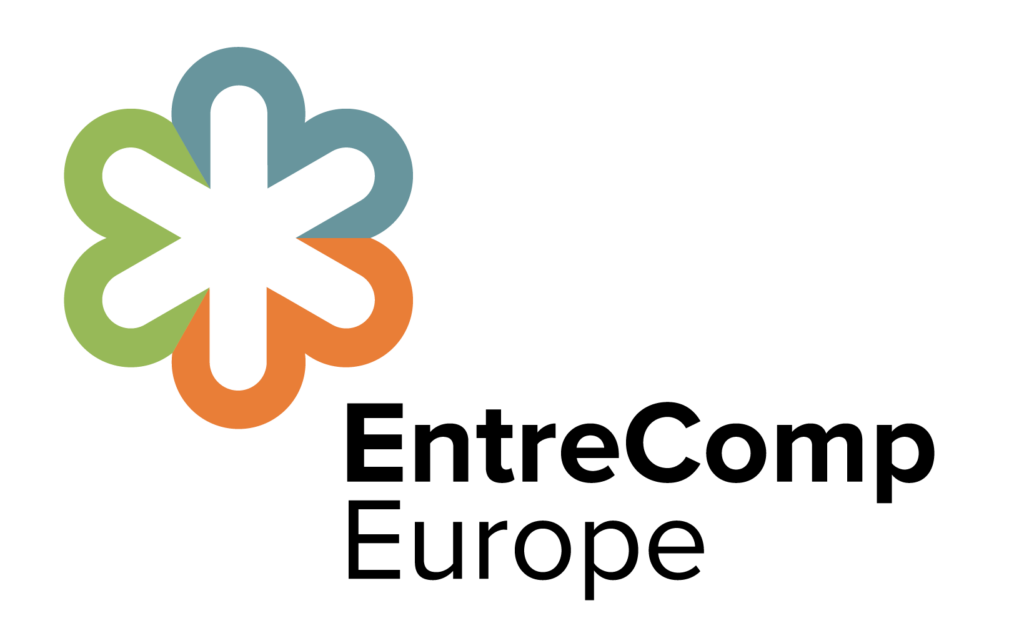 O entrecomp existente
Consiste em 3 áreas de competência inter-relacionadas e interligadas:
"Ideias e oportunidades",
"Recursos',
"Em ação".
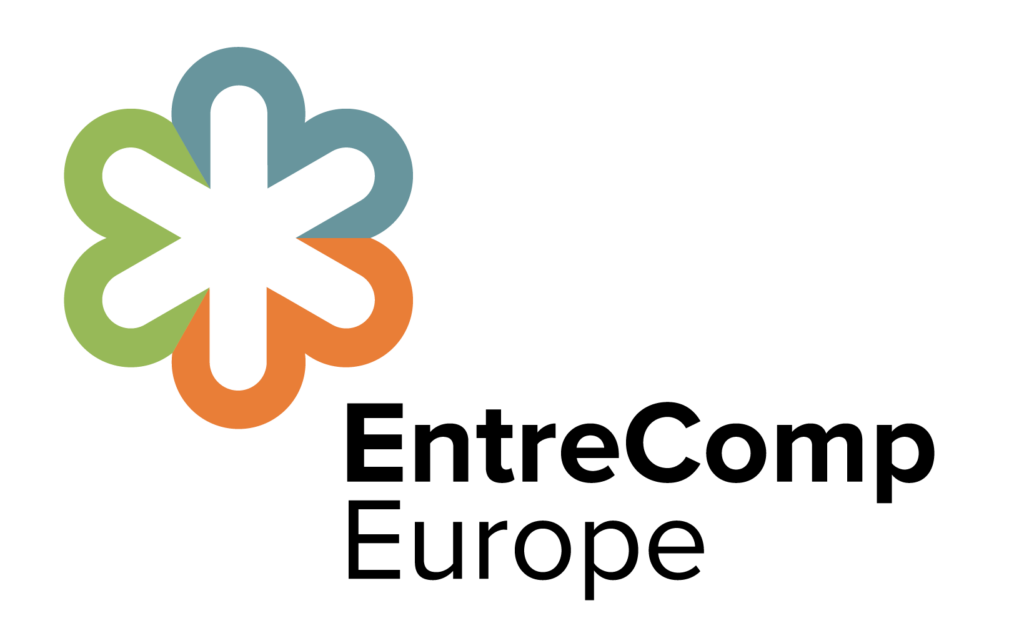 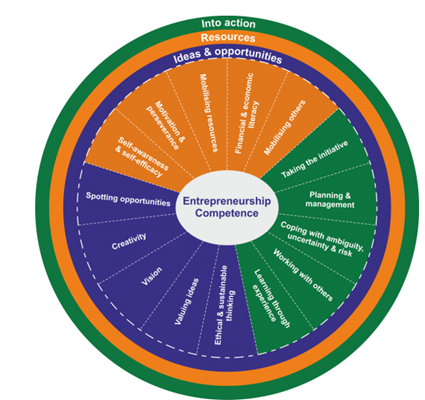 O entrecomp existente
Cada uma das áreas é composta por 5 competências, que no seu conjunto constituem os blocos de construção do empreendedorismo como uma competência.
Em resposta às alterações climáticas, tem havido um interesse crescente no desenvolvimento de uma economia "verde" ou de "baixo carbono" como meio de conciliar o desenvolvimento económico e o ambiente.
Greenentrecomp
Porquê fazê-lo?
Greenentrecomp - porquê?
A investigação sobre empresários verdes até à data tem-se centrado nos empresários verdes individuais, negligenciando contextos económicos e sociais mais vastos dentro dos quais operam.
Greenentrecomp - porquê?
O movimento empreendedor verde é frequentemente apresentado como um setor empresarial sem fins lucrativos que pertence ao "empreendedorismo social estável".
Greenentrecomp - porquê?
Apesar de se dar muita atenção ao empreendedorismo verde, ainda é visto e considerado por muitos como um complemento à economia de mercado que inclui empreendimentos empresariais que abordam e saciam os hábitos de consumo dos ambientalistas e ativistas verdes.
Por conseguinte, a estrutura EntreComp precisa de ser reconsiderada - precisa de incorporar e refletir os objetivos verdes da atualidade.
Greenentrecomp
Porquê fazê-lo?
Não é suficiente ter alguns empreendedores verdes - em vez disso, cada empresário precisa de incorporar fatores ambientais e ecológicos nos seus negócios desde o início.
Greenentrecomp
Porquê fazê-lo?
Embora influenciada pela tributação do carbono e outras medidas políticas, a ênfase para a Educação e Formação Profissional deve ser firmemente posicionada na "ecologização" das ações empreendedoras da próxima geração de empreendedores.
Greenentrecomp
Como fazê-lo?
A ecologização do EntreComp, como principal referência para a educação empreendedora, é agora um primeiro passo essencial.
Greenentrecomp
Como fazê-lo?
02
“Tornar  verde" o entrecomp
O "acordo verde" europeu
O Acordo Verde Europeu estabelece objetivos ambiciosos para a Europa até 2050 como um quadro estratégico destinado a fazer da Europa o primeiro continente neutro em carbono.
Não é só de mais empreendedores que os países necessitam, mas também de mais empresários verdes e sustentáveis que conduzirão a transição para uma economia circular.
O "acordo verde" europeu
A ecologização do EntreComp e a clarificação de novos Modelos de Negócios Circulares representa um reforço adicional e significativo de competências-chave no iVET e no cVET.
Interpretar e descrever nas suas próprias palavras os benefícios e a importância do GreenEntreComp.
atividade
60 minutos
03
como utilizar o greenentrecomp?
OS EXEMPLOS DE “tornar mais verde" O ENTRECOMP
Descritor original:
Iniciar processos que criem valor. Aceitar desafios. Agir e trabalhar de forma independente para atingir objetivos, manter-se fiel às intenções e realizar tarefas planeadas.
Descritor "verde":
Iniciar processos que criem valor e impacto social positivo. Aceitar desafios. Agir e trabalhar de forma independente para alcançar objetivos sustentáveis, manter-se fiel às intenções e realizar tarefas planeadas.
Criar novos descritores e competências "mais verdes" utilizando os já existentes do EntreComp.
atividade
30 minutos
04
Como motivar os seus estagiários?
A raça humana enfrenta uma série de desafios ecológicos sistémicos: instabilidade climática, segurança alimentar, esgotamento dos oceanos, acumulação de resíduos tóxicos e esgotamento dos recursos naturais.
Como motivar
Explicar a importância
Em vez de pensar em reduzir ao máximo a pegada negativa do ser humano, porque não conceber uma pegada positiva?
Como motivar
umA nova forma de pensar
Os empreendedores verdes podem encontrar novos nichos aplicando
novo pensamento e novas abordagens tecnológicas às práticas atuais.
Como motivar
Uma Nova forma de pensar
O empreendedorismo criativo verde é ver as suas principais atividades como uma força para o bem, querendo mudar o mundo e ter o máximo impacto social.
Como motivar
O caminho a seguir